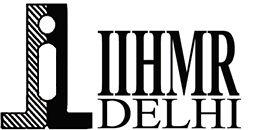 Importance of Greenfield Biocontainment Research Laboratory (BSL-4) and Small Animal Testing Facility (ABSL-3)intended byGBRC (Gujarat Biotechnology Research Centre)Ernst & Young
Mr. Anindya Mukherjee
Dr. Anandhi Ramachandran
IIHMR Delhi
Screenshot of Approval
Introduction
A unique and important part of the national bio-economy is concerned with biodefense and the health risks posed by the deadly viruses such as Ebola virus, Corona virus and antibiotic-resistant viruses.
Contagious pathogens, emerging and re-emerging diseases as well as hazardous biological materials always poses high risk to the entire community and environment.
To tackle this, significant focus has been given on designing high-containment facilities at a global level.
Biosafety in Microbiological and Biomedical Laboratories (BMBL) has served as the cornerstone of biosafety practice.
Globally, biosafety and biosecurity practices has shown significant advancement.
Introduction
Biosafety level (BSL) is a set of safeguards which are referred to some autoclave related activities performed in a particular biological laboratory.
These levels start from level 1 to level 4 handling viruses according to the severity of the disease.
Having faced the pandemic, countries have been inclined more towards planning to build their public health system.
The recent pandemic of Corona virus has exposed the lack of infrastructure to handle deadly viruses in the country.
Government of Gujarat has recognized the importance of the science of biotechnology and its potentiality and therefore it has envisioned to establish greenfield research facility and small animal testing facility with biocontainment concept to handle infectious agents in a secured manner.
Objectives
To enumerate the continent wise global distribution and ownership status  of BSL-4 laboratories.
To determine the distribution of BSL-4 labs in Asia and compare the status of India in terms of holding high level bio-containment labs with other countries.
Methodology
Study design – Descriptive
Data type – Secondary data (Quantitative)
Inclusion criteria – Biosafety level 4 labs and Animal biosafety level labs.
Exclusion criteria – Other biosafety level labs (1, 2 ,3) than BSL-4 labs.
Sample size – 59
Sampling method – Purposive sampling
Data Source –  Documents and Official websites
Results
The overall distribution of BSL-4 labs across the globe is mentioned in Figure number 1.
Among all the continents, Europe possesses the highest number of BSL-4 containment labs (25), whereas the continent of Africa possesses the lowest number of BSL-4 containment labs (3).
As per India is concerned, it comes under the Asia continent and holds only 2 BSL-4 labs which are operational.
Figure - 1
Results
The distribution of BSL-4 containment labs in Asia is mentioned in Figure – 2.
Microbial containment complex (MCC), situated in Pune, Maharashtra and National Institute of High Security Animal Diseases (NIHSAD) in Bhopal, Madhya Pradesh are the only 2 containment labs which are operational in India.
The size of MCC is 848 square meters whereas the size of NIHSAD was not disclosed.
As per experiment subjects are concerned, MCC takes human being as subject whereas NIHSAD takes animal as subject.
The cost of establishing both labs was15 and 18 crores respectively.
Figure - 2
Results
Among all the BSL-4 labs (59) across the world, 60% (36/59) of all BSL-4 labs are government run public health institutions.
20% (10/59) labs are run by universities.
approximately 20% (11/59) labs are run by biodefence agencies.
only 3% (2/59) labs are privately owned.
Figure - 3
Guidelines of BSL-4 Laboratories
Facility should be located in a separate building.
It should be an efficient primary containment system.
Cabinet room and suit laboratory should be present.
Interlocked autoclave or fumigation chamber should be present.
Controlled air system should be present.
Negative pressure should be maintained in the facility.
HEPA filters are to be present.
Different designs for ventilating system should be present.
Emergency system should be present inside and outside the facility.
Guidelines of BSL-4 Laboratories
Safety equipment should be present.
Flexible-film isolators for separation of works are to be considered in the lab.
Workers working in the laboratory should wear PPE kit and follow biosafety guidelines.
Access to this type of laboratory should only be limited to the very personnel who are working there.
Supplies and materials should come through a double door fumigation chamber.
Monitoring of the laboratory and quality checking of the laboratory equipment should be done.
Hazardous bio-materials should be strictly decontaminated within 24 hours in the facility.
Health and medical surveillance should be done to check everything is up to date.
Microorganism to be handled
The microorganisms which are to be handled are
Ebola virus (Level 4)
Nipah virus (Level 4)
Monkey pox virus (Level 4)
African swine fever virus (Level 4)
SARS- Cov 2 (Level 3)
Discussion
Globally, there is a strong view that studies on microbial agents require extra care and vigilance to avoid health risks for laboratory and community workers.
BSL-4 laboratories provide an environment where diagnostics, research, and assessment of novel diagnostic tests and therapeutics can be carried out on the actual target agents of disease.
On comparison with other countries, India holds a very less number of bio-containment level-4 labs, even being the second largest country in the whole world.
Discussion
Limitation on number of bio-containment labs also limits the progress in research and diagnostic study about deadly viruses.
In order to strengthen the public health system and bio safety system of India, the BSL-4 community as a whole should be improved.
Gujarat biotechnology research centre's initiative to establish bio-containment lab would open up many research opportunities about deadly pathogens be it known or unknown and therefore the public health infrastructure by this mean can be improved a bit.
These initiatives would also make the country ready for future challenges.
Conclusion
Pathogens can cause lethal diseases in human as well as in animal and affect the entire community or environment. 
Outbreaks of diseases can have catastrophic repercussions. Therefore, these should be handled with care while operating in a laboratory.
As India’s position in building high containment laboratories is a bit behind as compared to other countries, it should be concerned about increasing the number of  high level containment laboratories.
Operating cost and maintenance cost of high containment biosafety laboratory is high. Henceforth, Government’s investment of resources and funding should be on continuation.
References
Poster of Internship presentation
Internship experience
Skills learnt
Self comments on internship
Completed every task proactively.
Diligent and punctual with delivery of tasks.
Should work more on improving technical skills.
How to collect data and compile with accuracy.
How to do market analysis.
Analytical approach.
Team management.
Pressure handling.